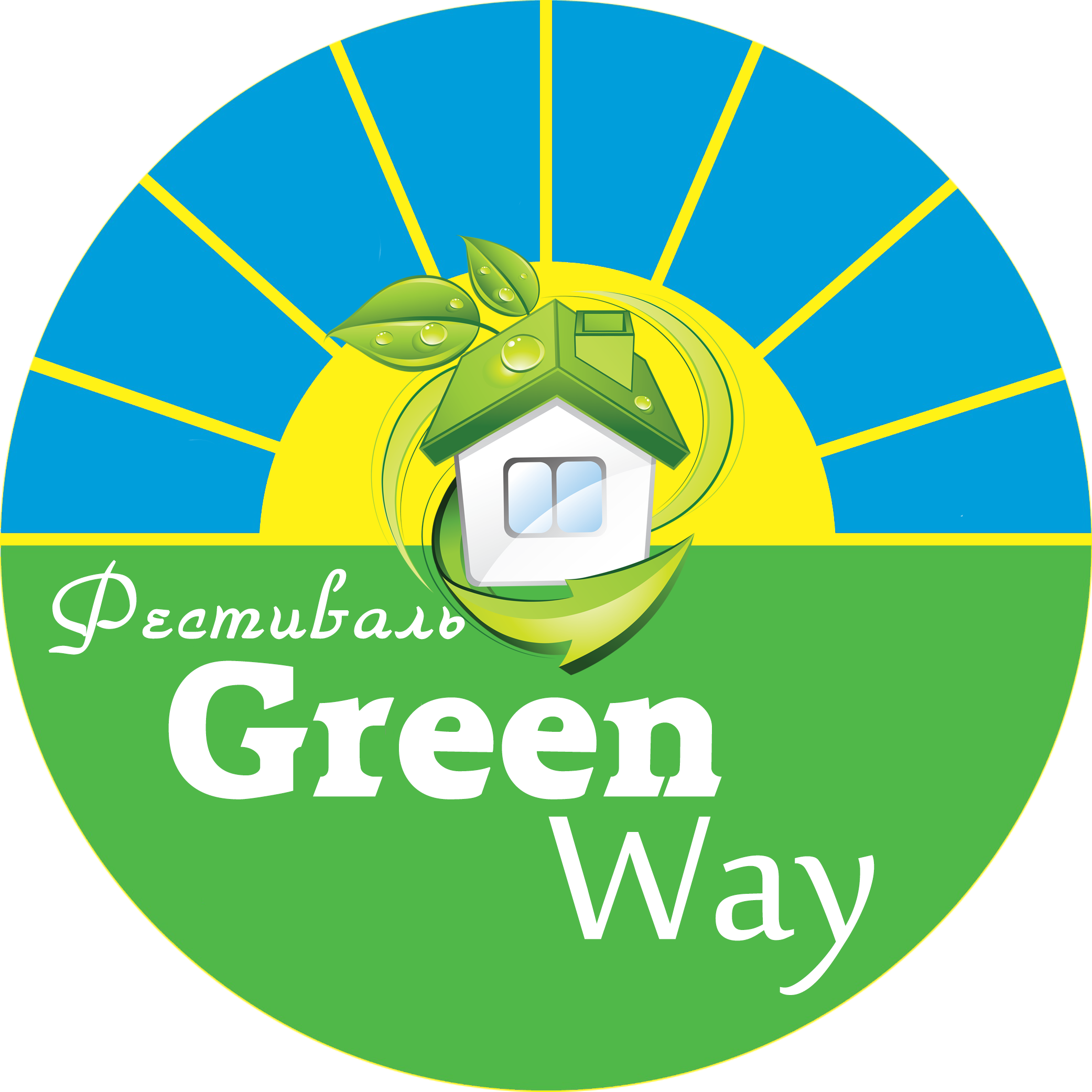 Открытый межмуниципальный детско-юношеский экологический фестиваль «GreenWay»
Балаковский муниципальный район
Цели фестиваля:
-  содействие формированию экологической культуры детей и юношества, привлечение их к исследованию актуальных экологических проблем своей местности, 
- формирование в детской и молодежной среде бережного отношения к природе, 
- мобилизация молодежи на реализацию программ улучшения экологической обстановки родного края, 
- предоставление молодежи возможности решать экопроблемы через собственное участие и творчество.
2
Достижение цели предполагало решение задач посредством реализации экологических природоохранных и культурно-массовых мероприятий, исследовательских проектов, экологического форума.
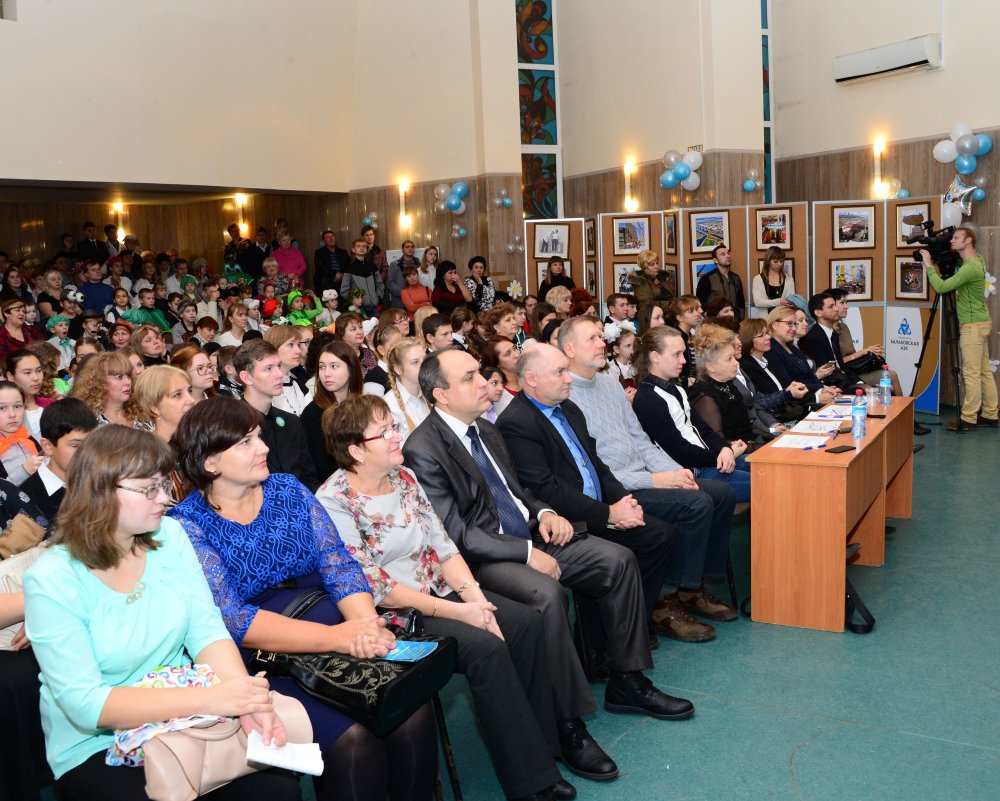 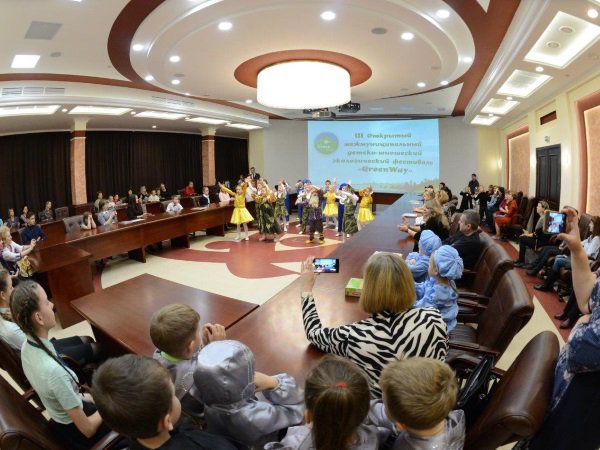 Партнеры Фестиваля
– комитет образования администрации БМР;
– Центр общественной информации Балаковской АЭС;
– Балаковское отделение Всероссийского общества охраны природы;
 – комитет по благоустройству АБМР; 
– руководители крупных предприятий БМР;
– отдел по СМИ АБМР.
4
Ступень 1. Эко-ДОМ
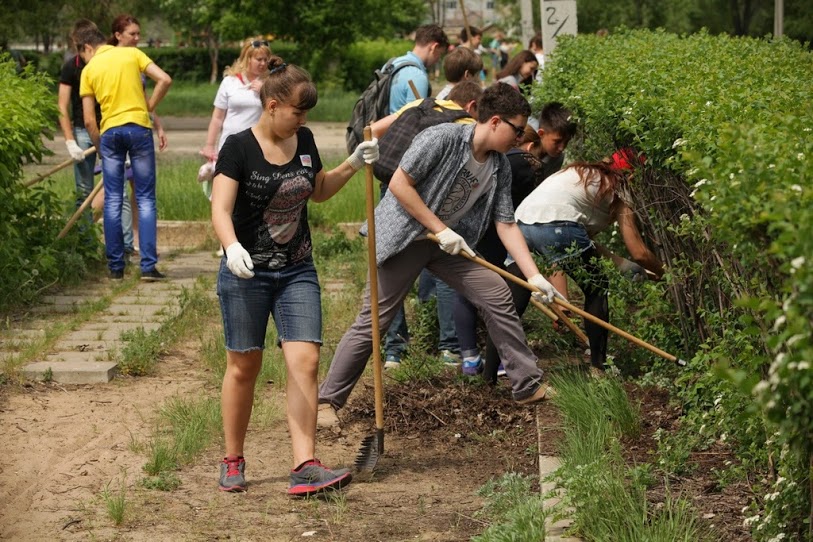 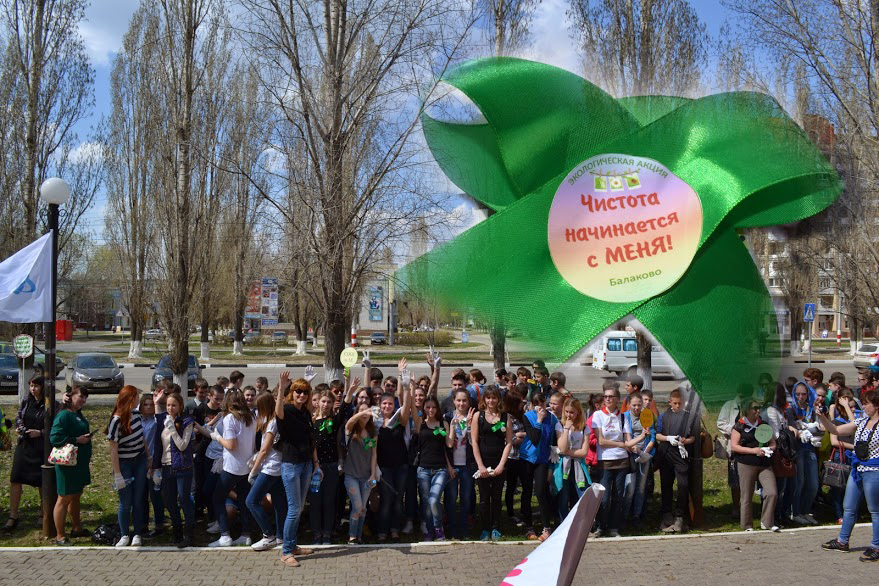 5
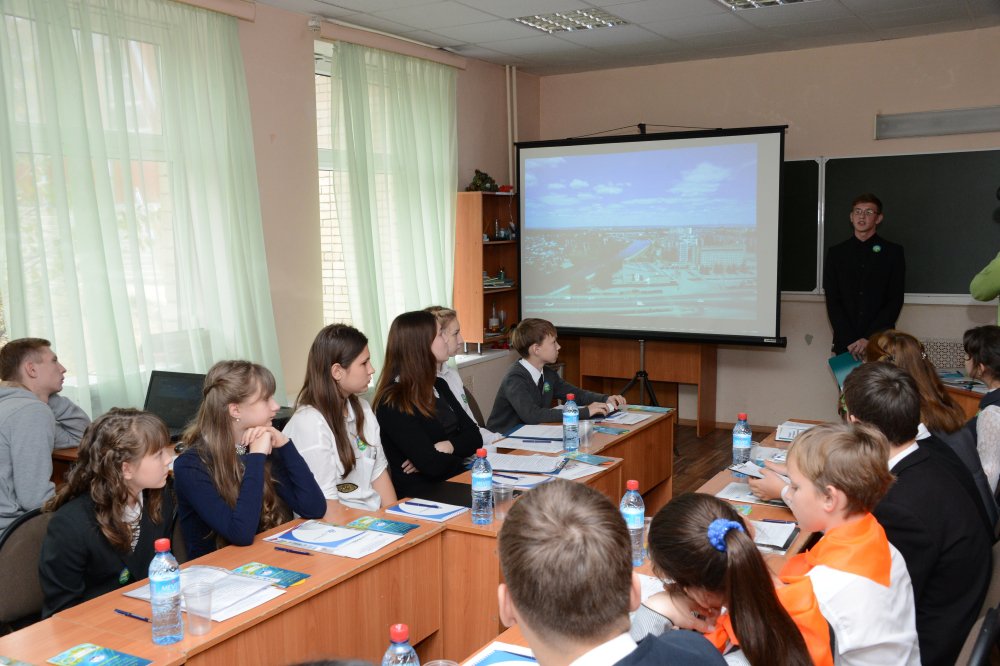 Ступень 2. Эко-ГЛАС
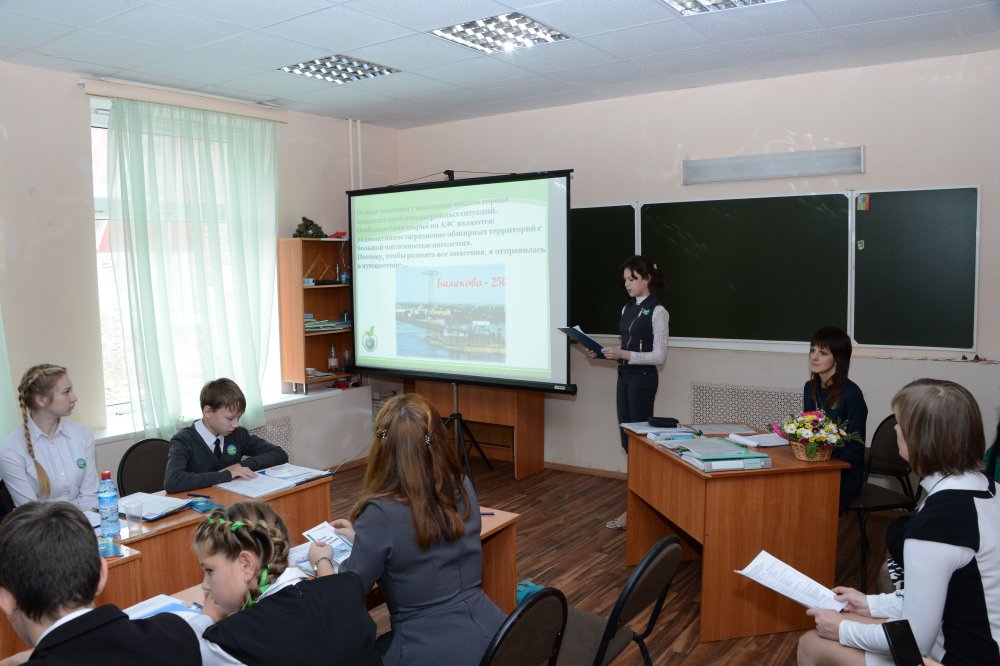 6
Ступень 3.Эко-ТУР
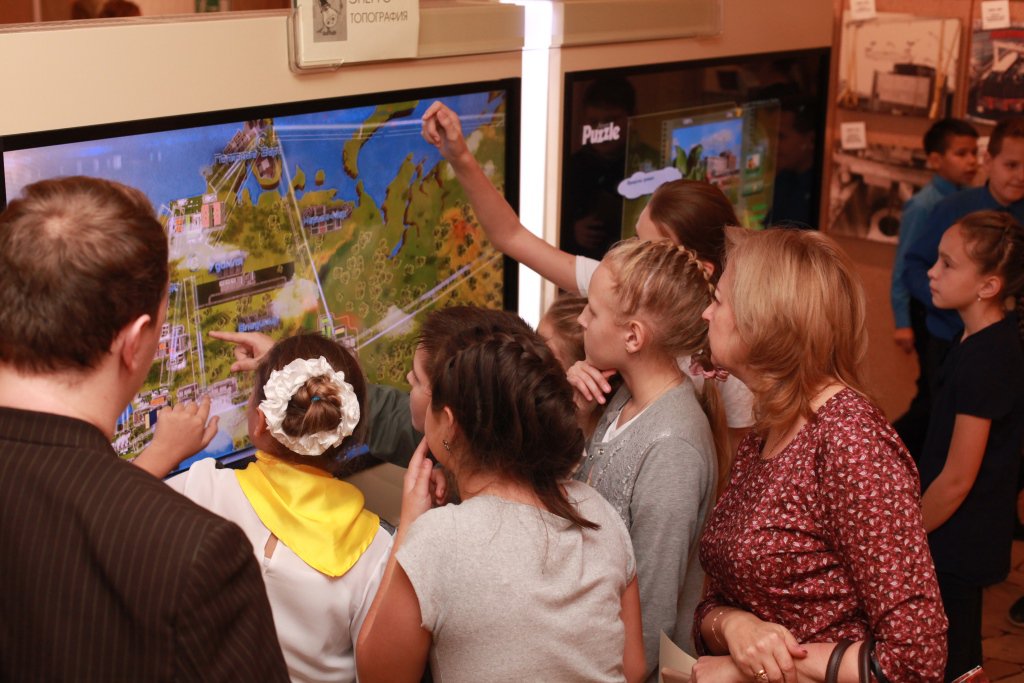 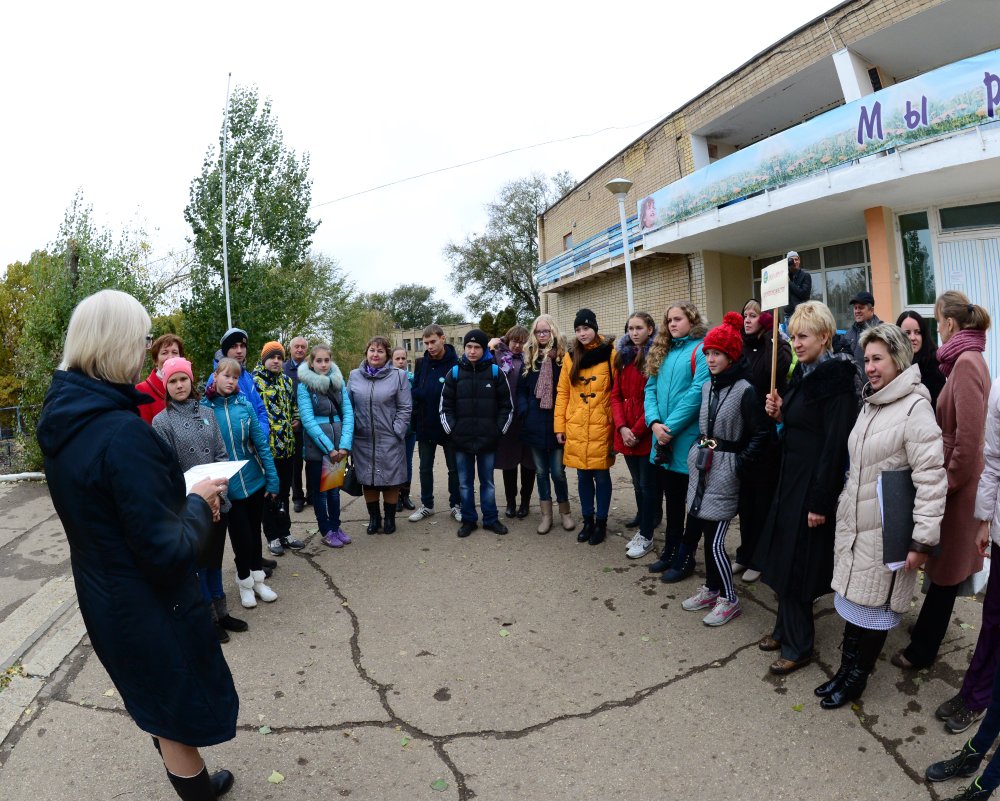 7
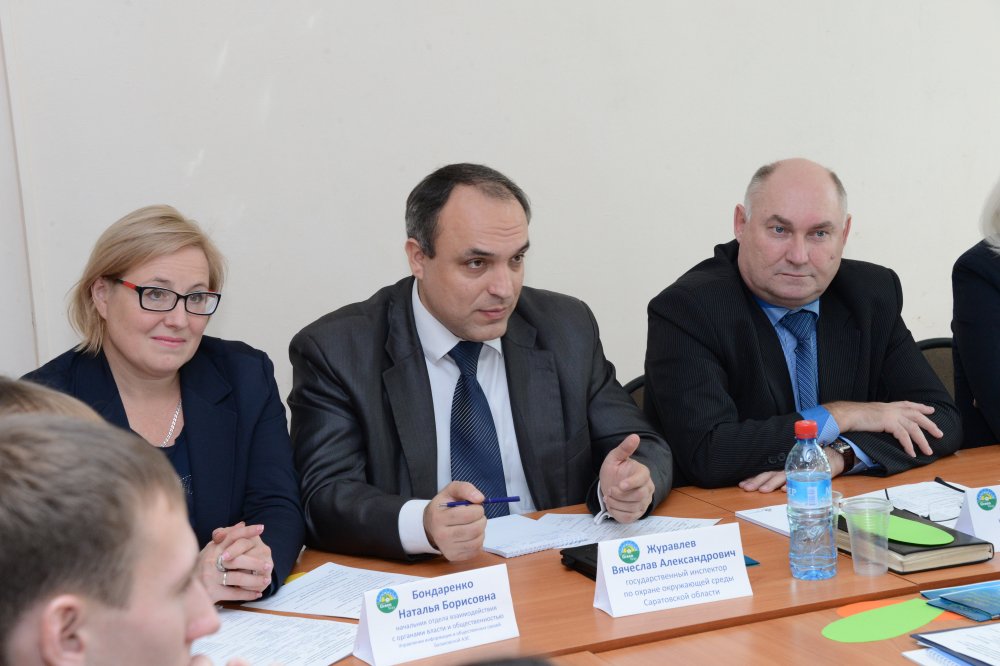 Ступень 4.Эко-ФОРУМ
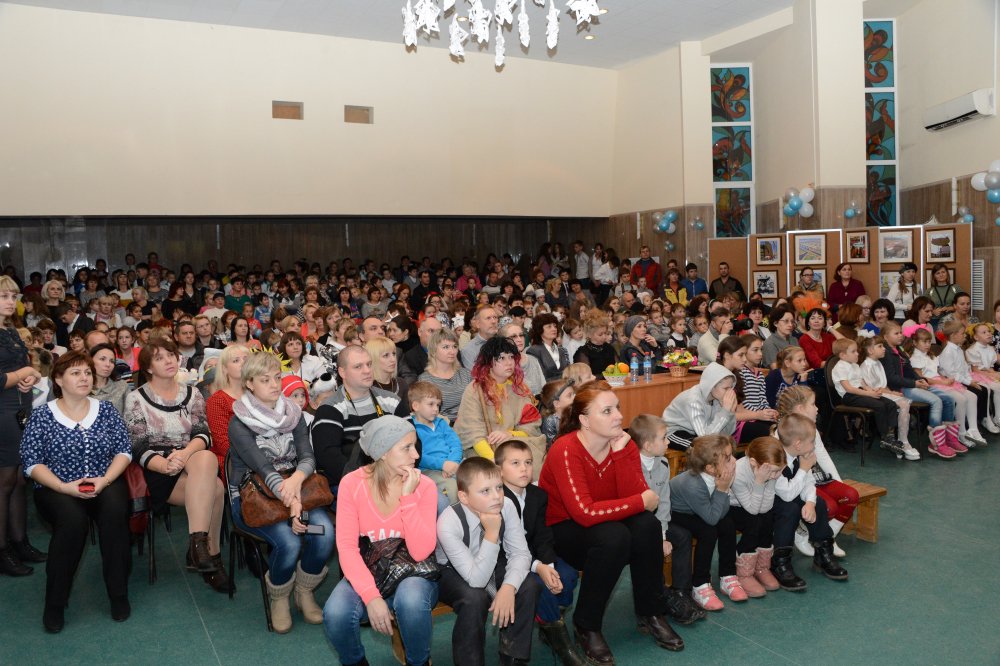 8
Эко-ФОРУМ
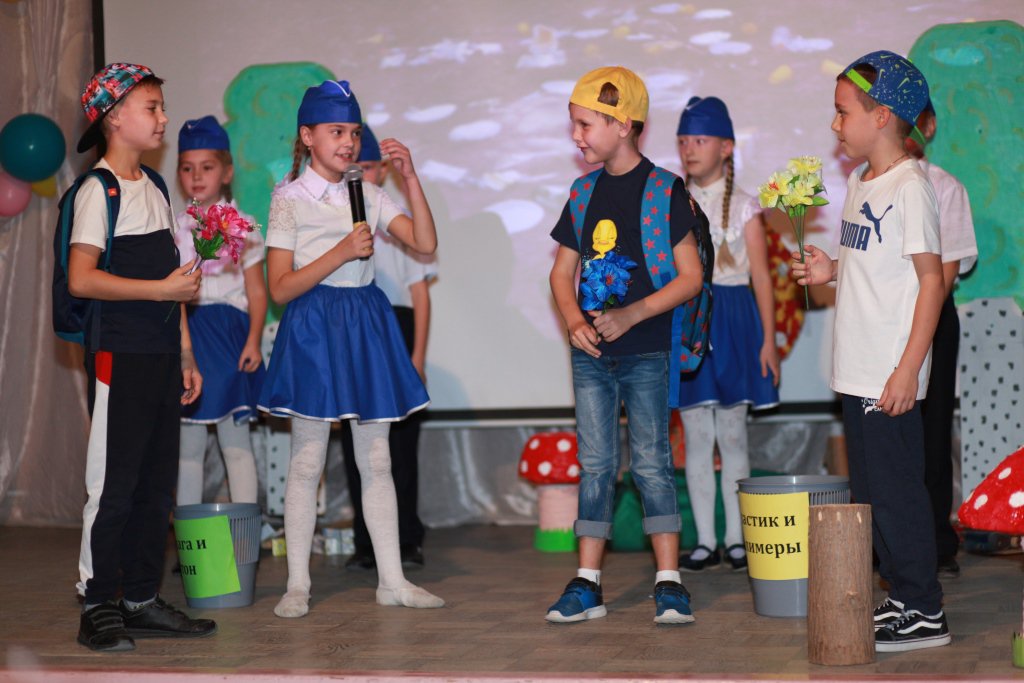 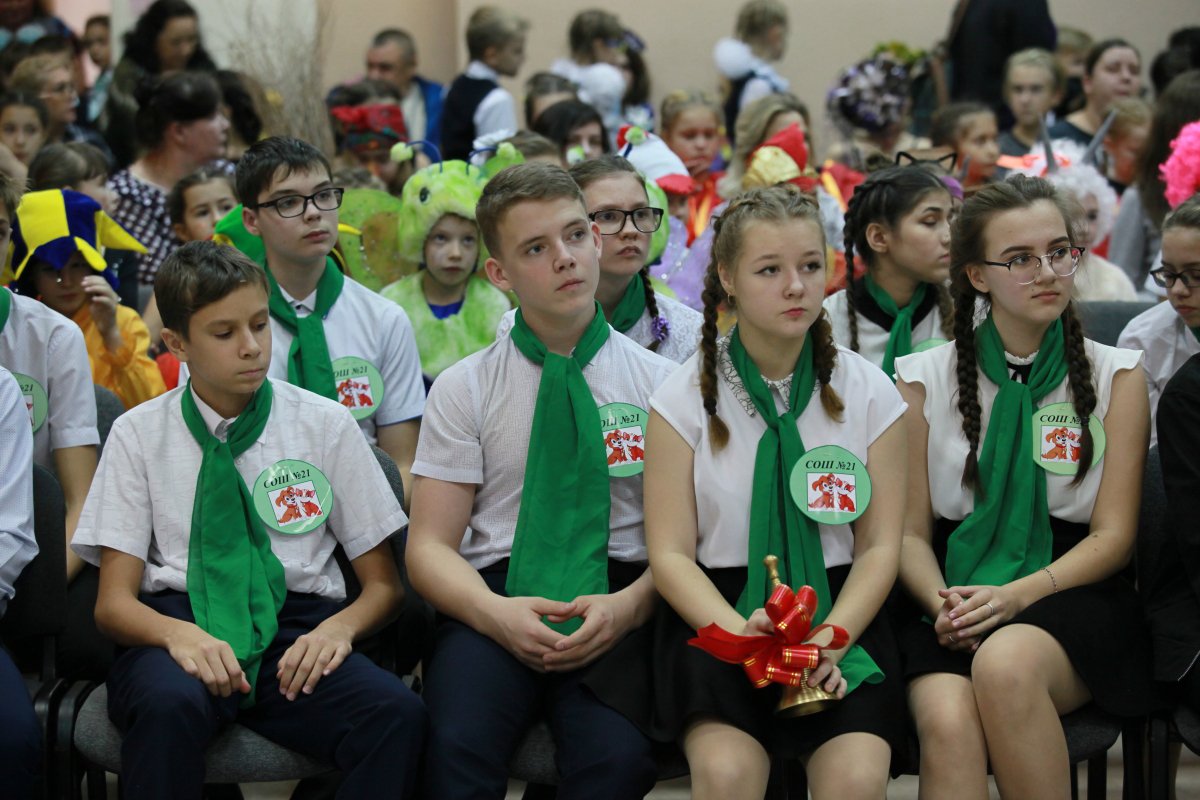 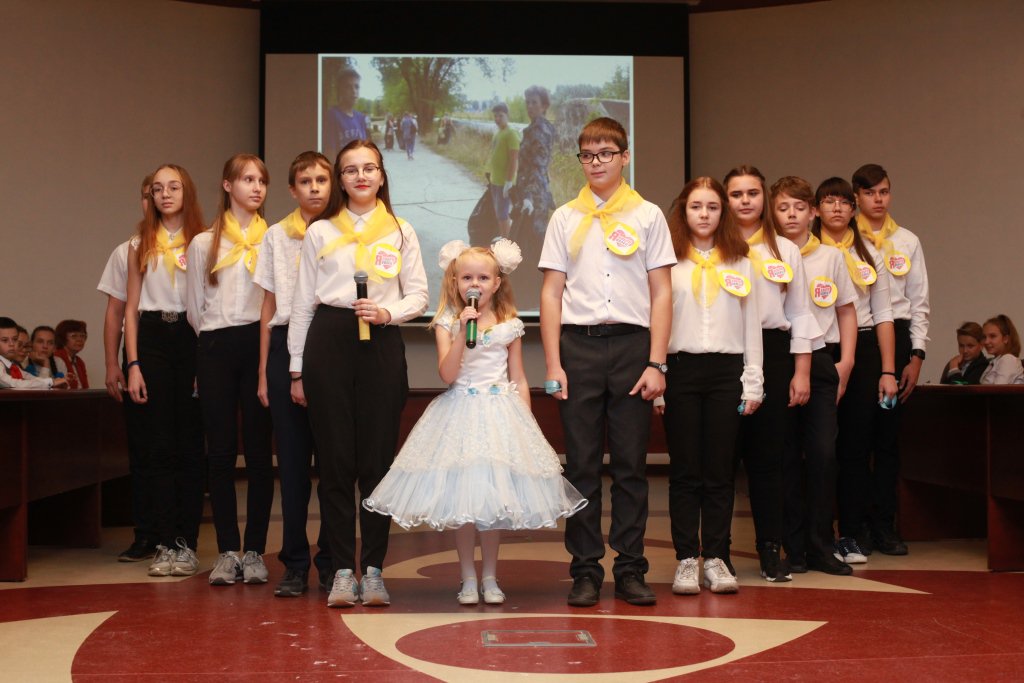 9
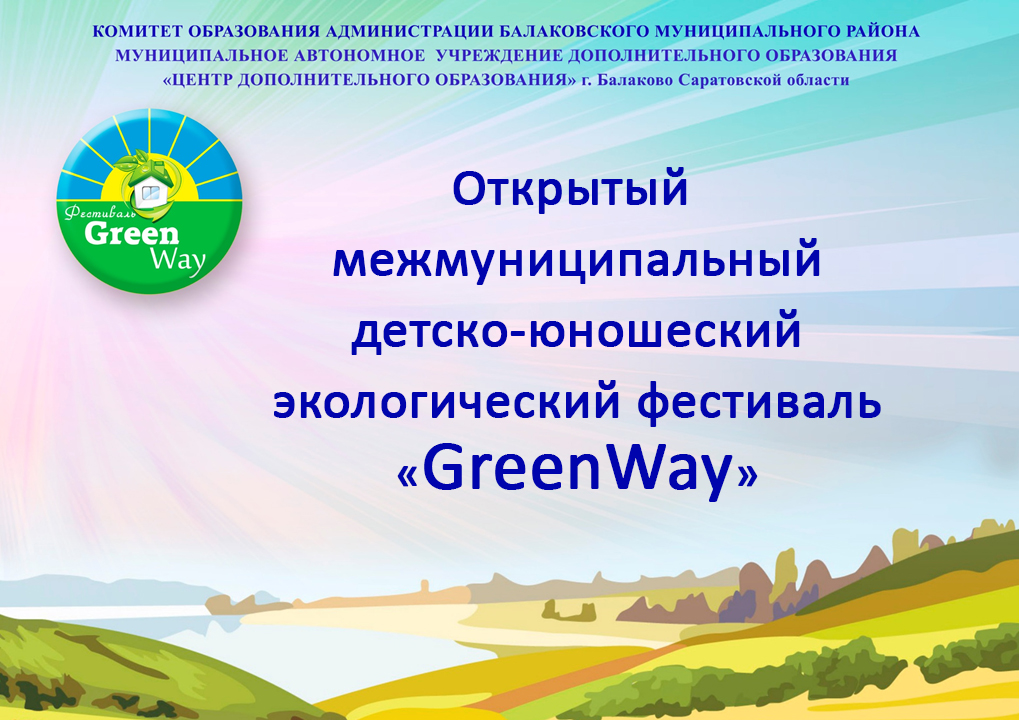 ПРИГЛАШАЕТ ДРУЗЕЙ!
10